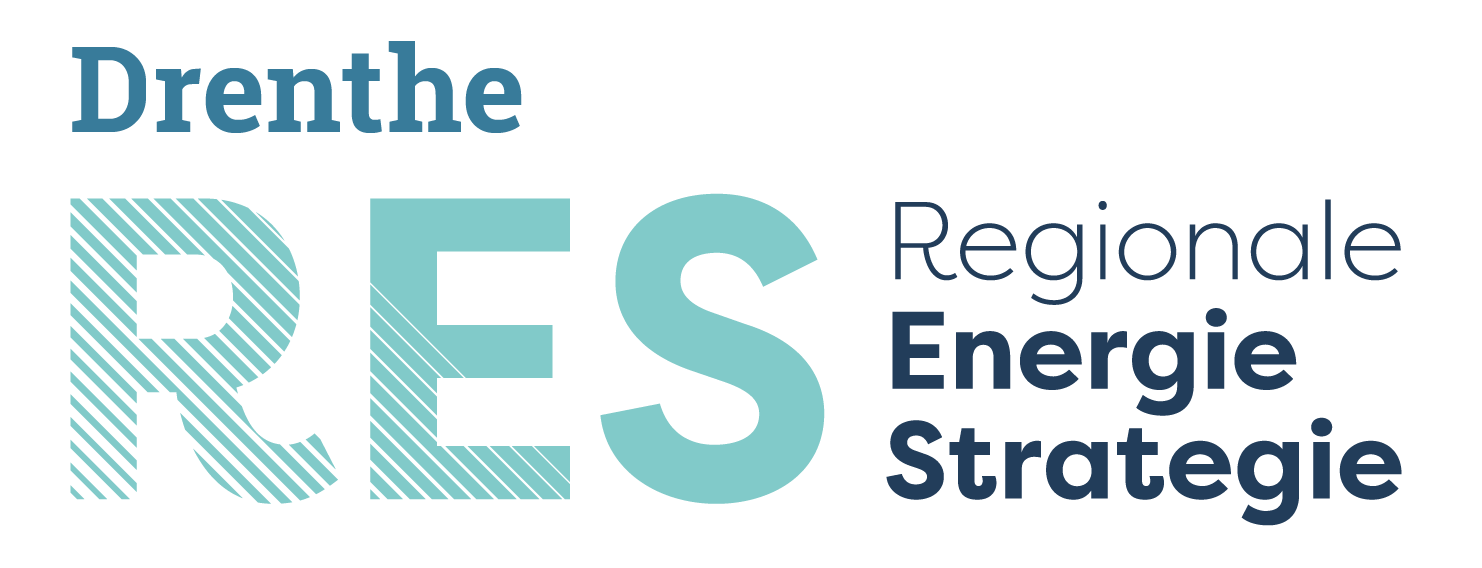 Drenthe één van 30 RES-regio’s in Nederland
RES Drenthe
Hoe is RES Drenthe georganiseerd?
Besturen gemeenten / provincie / waterschappen
maatschappelijke
organisaties
Overheden
BESLUITVORMING
Drentse 
Energietafel
Regiegroep
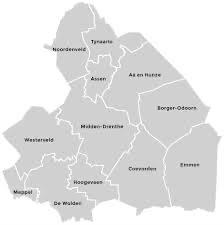 Voorzitter
Overleg gemeente-
secretarissen
Opdrachtgever
Ambtelijk opdrachtgever
Behalve in een heldere structuur vooral investeren in
de samenwerkings-
cultuur!
Één gem secr
Dir Prov
Opdrachtnemer
PGM
VDG
NPRES
Werkbureau
PL
Prov
VOORBEREIDING EN UITVOERING
PL
PL
Pl
Werktafel
Organisatie van gemeenten / provincie / waterschappen / maatschappelijke organisaties
Werkbureau RES Drenthe
Charles Hussels, programmamanager
 Nicole Adema en Kamiel Bertels, programmasecretariaat
 Geke Wubs, secretariële en administratieve ondersteuning
 Miriam Winkel, communicatieadviseur
 Kees Offringa, gemeente Meppel, ondersteunend medewerker
Werkbureau RES Drenthe
Bernd Derksen, gemeente Emmen, projectleider werkgroep Ruimte
 Erik Dusseljee, gemeente Hoogeveen, projectleider werkgroep Warmte
 Gjalt Gjaltema, Provincie Drenthe, projectleider werkgroep Elektriciteit
 Mariëlle Zijlstra, projectleider werkgroep Communicatie en Participatie
 Bart van Aalst, NP RES
 Martin Nanninga, VDG
 Paulien Kooistra, Provincie
Waarom RES?
Klimaatakkoord
 CO2-uitstoot met 49% verminderen in 2030 en 	met 95% in 2050 t.o.v. 1990
 Voorkomen dat aarde opwarmt met meer dan 	twee graden Celsius
RES beschrijft:
Opwekking grootschalige hernieuwbare elektriciteit op land 
	– wind of zon – hoeveel en waar  
 Verdeling en benutting warmtebronnen in regio
 Opslag en transport hoeveelheid energie met 	energienetwerk
 Draagvlak in samenleving
Opgave elektriciteit
Tenminste 35 TWh 
hernieuwbare elektriciteitsopwekking 
op land in 2030
Grootschalige opwekking 							    hernieuwbare elektriciteit op land
Opwekken elektriciteit zonder gebruik fossiele brandstoffen
 wind 
 zon
Zonne-energie ondergrens 15 kW 
Eerder geplaatste zon- en wind-installaties n.a.v. Energieakkoord tellen mee
Opgave Gebouwde omgeving
Voor 2030 1,5 miljoen woningen en andere gebouwen geïsoleerd en voorzien duurzame warmte en schone elektriciteit 
 Voor 2050 7 miljoen huizen en 1 miljoen gebouwen
 Gemeenten regierol in lokale warmtetransitie
 Transitievisie Warmte (TVW); plannen isoleren en/of aardgasvrij maken woningen en gebouwen
 TVW basis Uitvoeringsplan (op buurt- of wijkniveau)
 TVW’s en Uitvoeringsplannen input Regionale Structuur Warmte als onderdeel RES
Waarmee is RES Drenthe 					nu bezig?
In kaart brengen:
 gerealiseerd en vergund vermogen wind- en zonne-energie
 ambities gemeenten (met en zonder locatie)
Alle ambities vormen samen ambitie RES Drenthe
Totaalpakket opgesteld vermogen en ambitie vormen voorstel RES Drenthe
Inhoud Concept RES
Samenvatting in RES Afwegingskader, onderdeel Handreiking 1.1
Hoofdstukken Concept RES:
 Kwantiteit elektriciteit 
 Kwantiteit warmte
 Optimaal ruimtegebruik 
 Bestuurlijk en maatschappelijk draagvlak
 Energiesysteemefficiëntie
Deadlines
Concept RES: 1 juni (toetsing NPL) 
RES 1.0: 1 maart 2021
Planning Concept RES Drenthe
In januari 2020 overzichten:
	- warmtevraag
	- warmtebronnen
	- elektriciteit (gerealiseerd en vergund vermogen en ambities)
	- ruimtelijke plannen
 Concept RES in maart 2020 in DET
 Bestuurlijke besluitvorming april en mei 2020
Meer informatie
www.energievoordrenthe.nl

 Nieuws
 Achtergrond
 Verslagen
 Toolkit